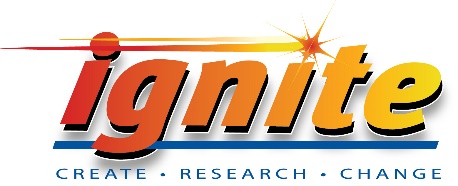 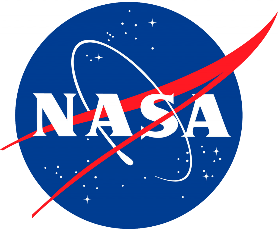 Power System
David Riddle
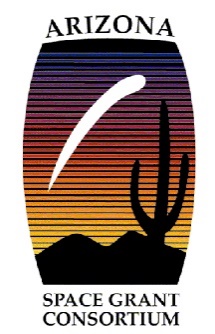 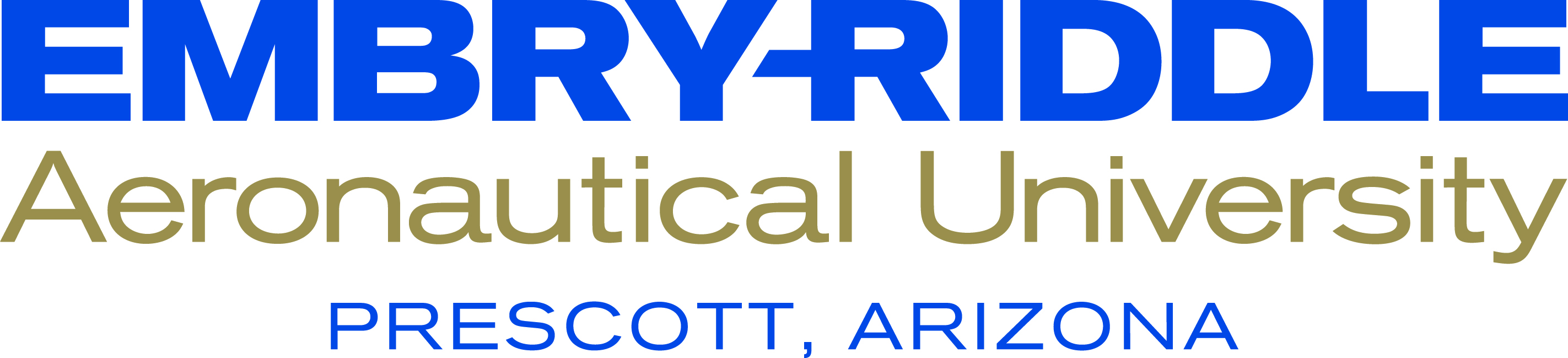 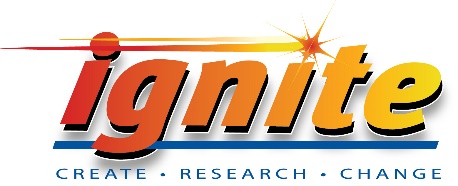 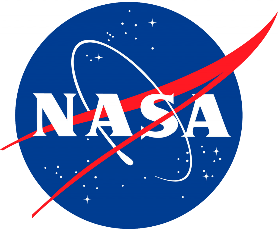 Overview
Power Board
Energy Budget of ERAU Eagle Satellite
TASC Solar Panel Test
 TrisolX Soler Cells
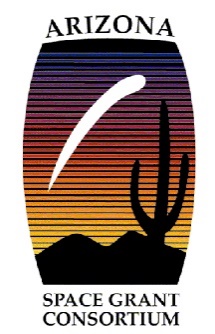 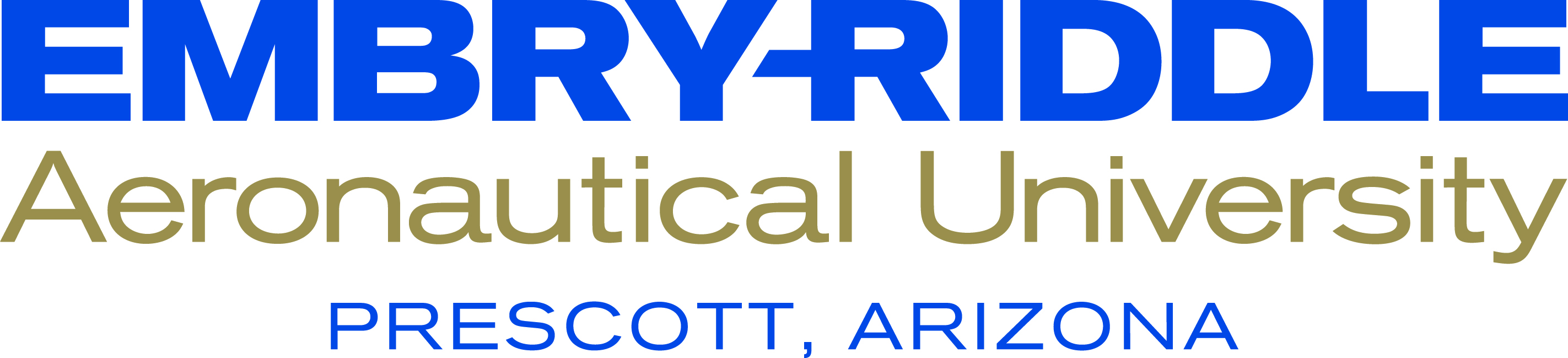 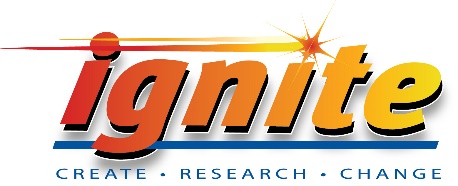 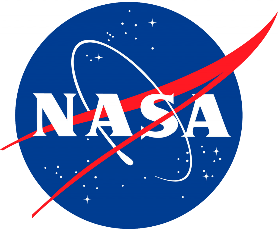 Power Board
TrisolX solar cells to charge an Array of Super Capacitor
Charge and discharge faster than most rechargeable batteries
Have more charge and discharge cycles
Larger than equivalent battery
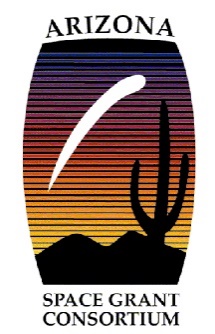 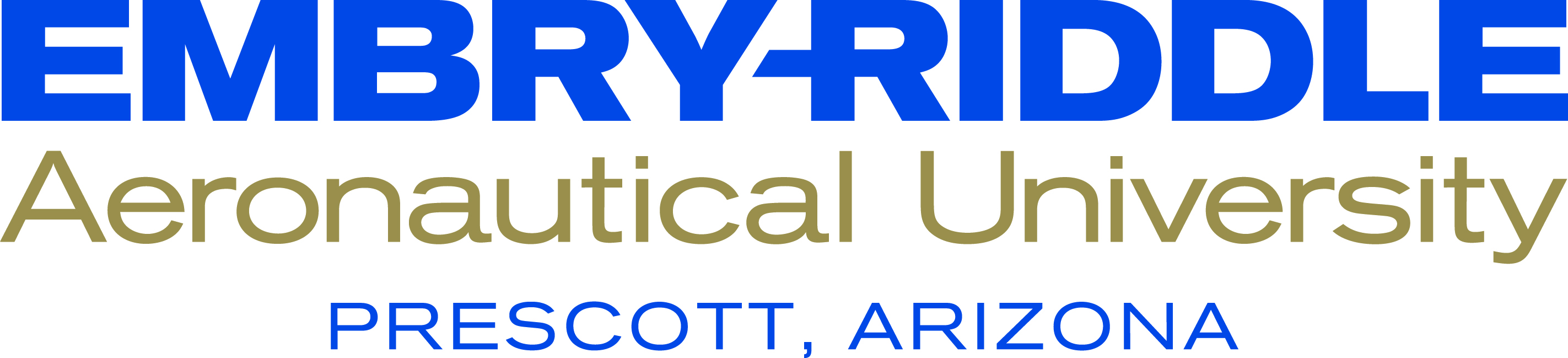 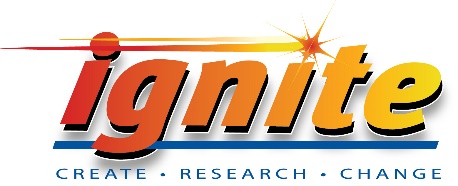 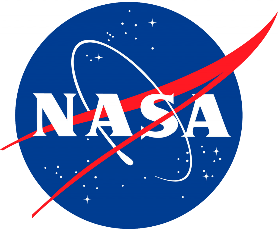 Super Capacitors
Eaton Bussmann HV1030-2R7106-R
Capacitance of 10F
Voltage rating of 2.7V
Operating Temp range
-40 to 65 °C
Radial leads
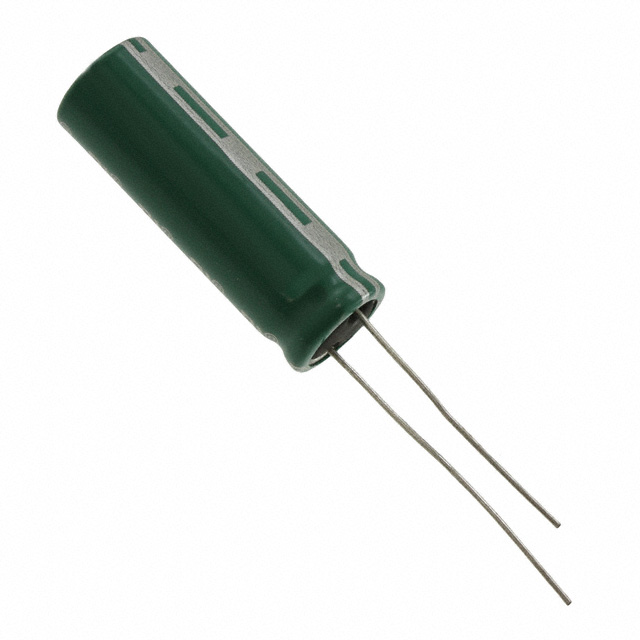 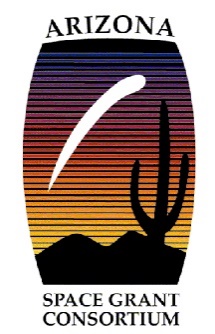 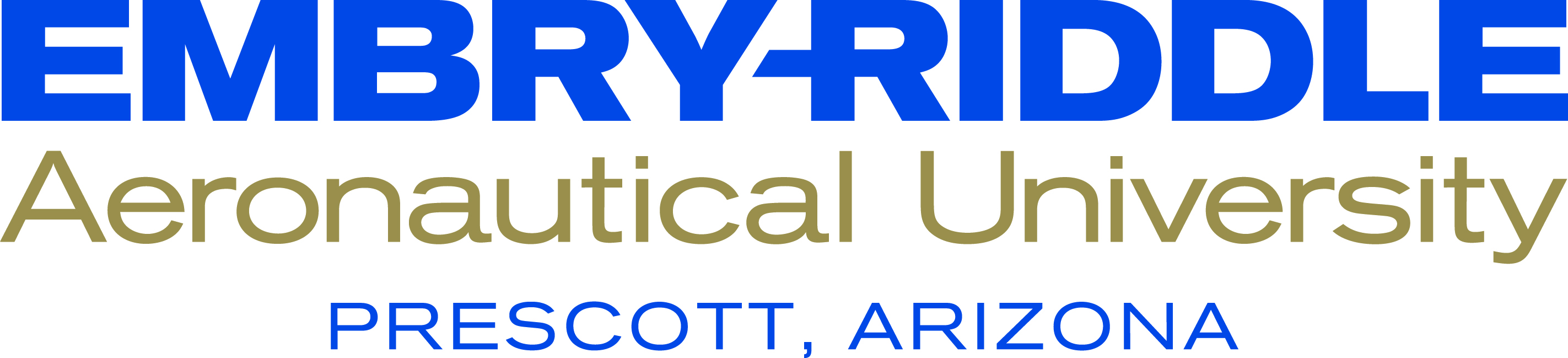 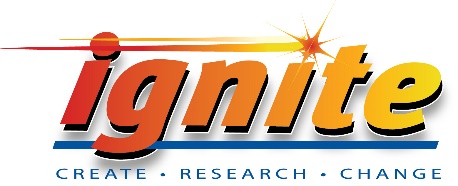 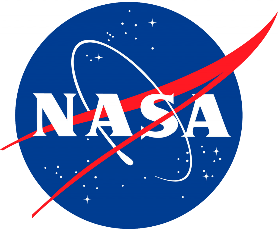 Super Capacitor Array
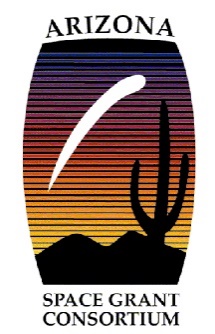 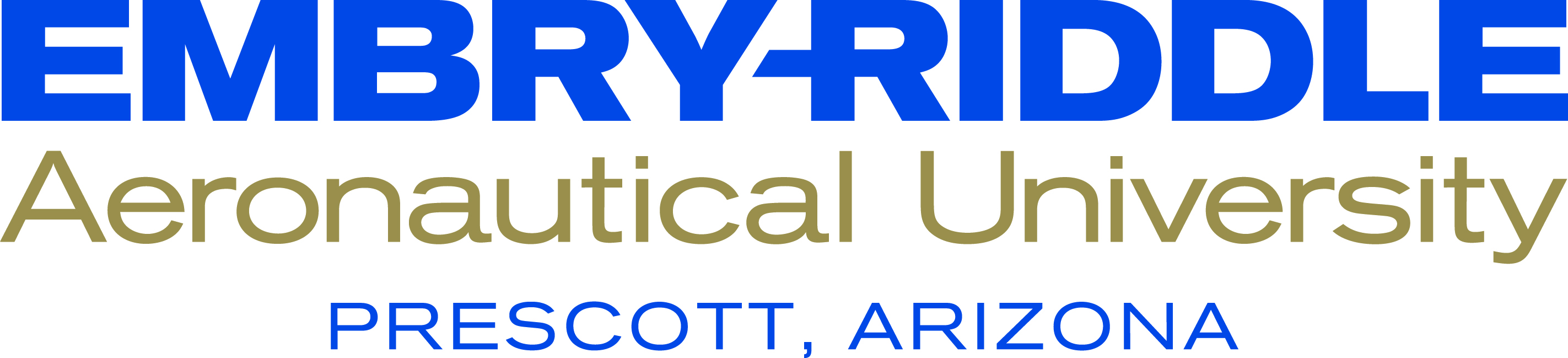 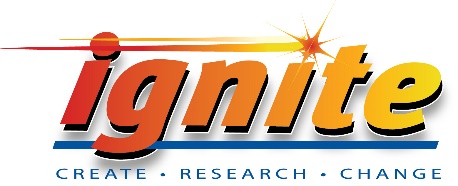 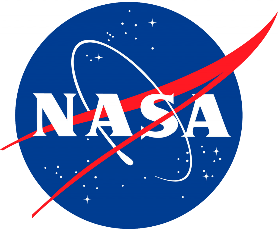 Energy Budget
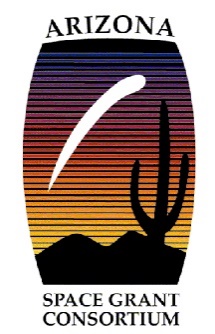 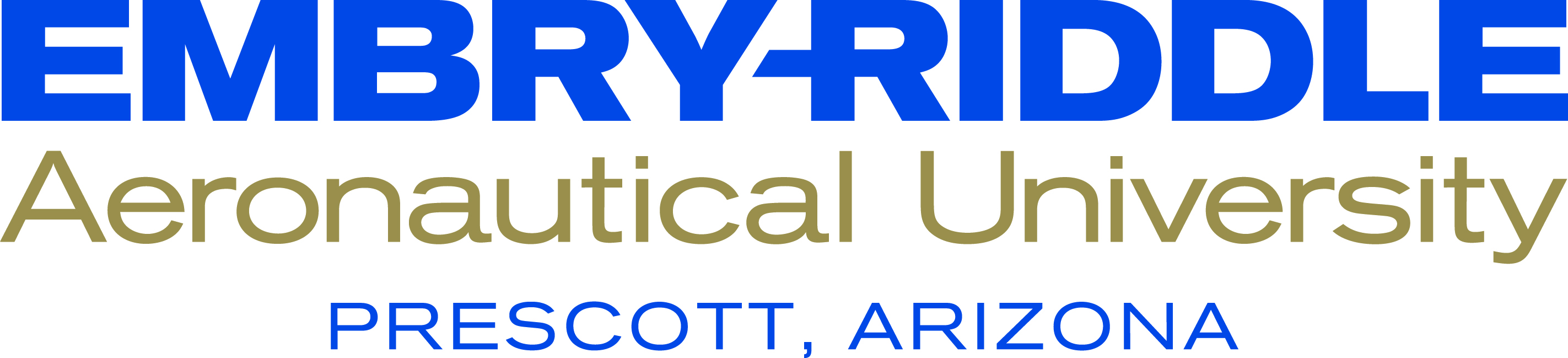 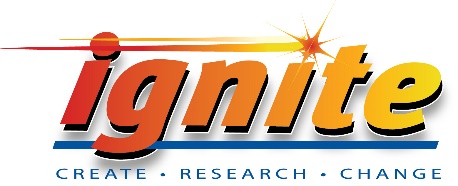 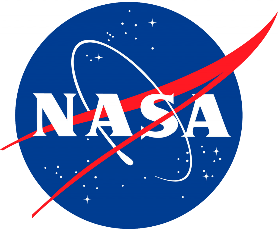 Solar Panel Test
40 Watt Tungsten Light Bulb
Using the Top Solar Panel with GPS hole
21 TASC Solar Cells
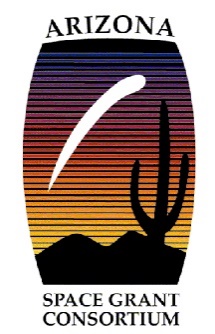 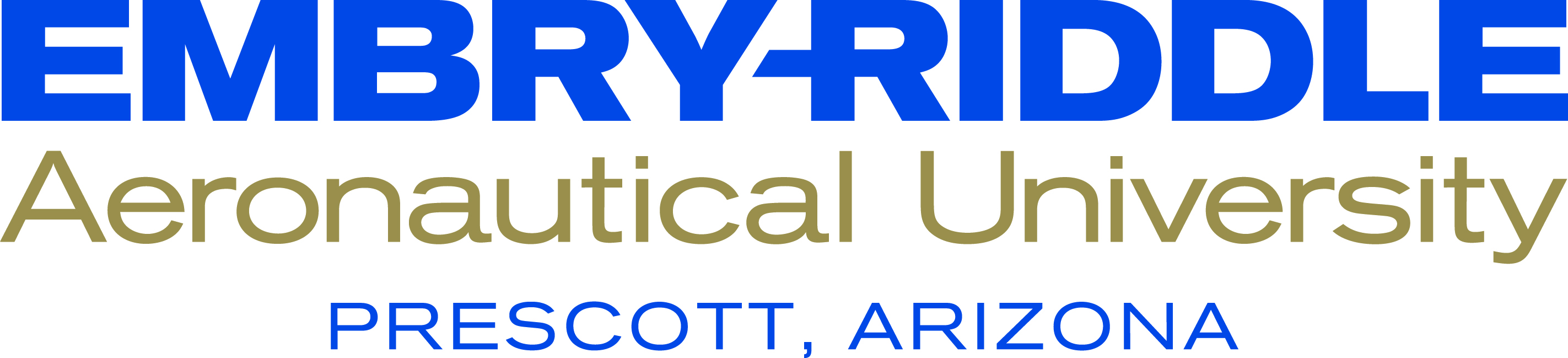 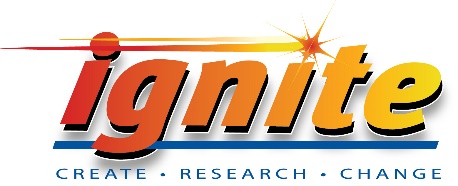 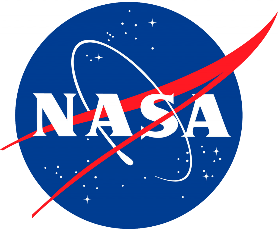 TASC Solar Cell
Triple-junction gallium arsenide 
Area 2.277 cm2 (0.353 sq. in.) 
Isc= 31 mA 
Imp= 28 mA 
Voc= 2.52 V
Vmp= 2.19 V 
Pmp= 0.027 W/cm2 
Cff= 80 % 
Efficiency= 27 ± 3% Absolute 
Temp. Coeff. Vmp = -6.2 mV/°C
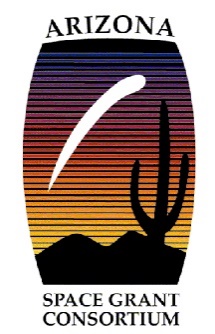 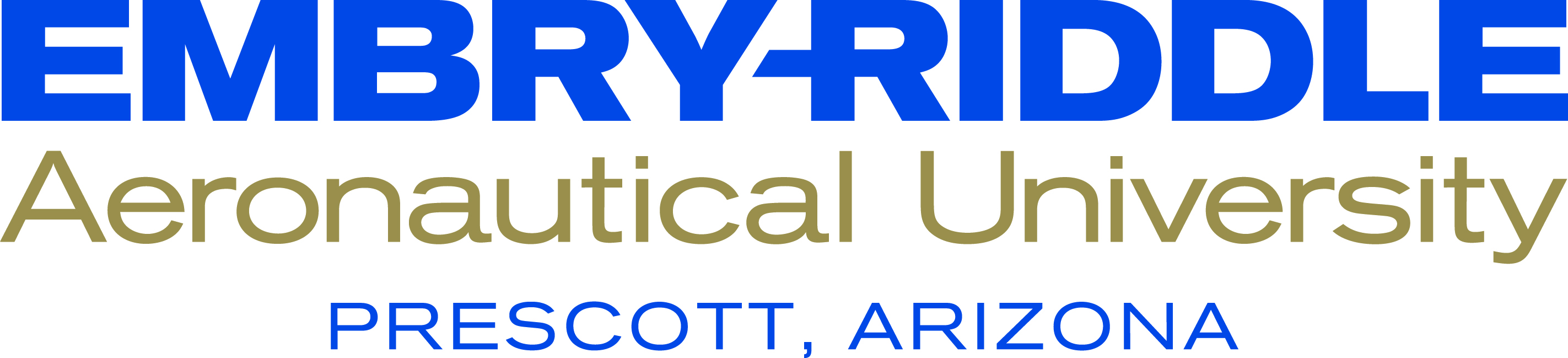 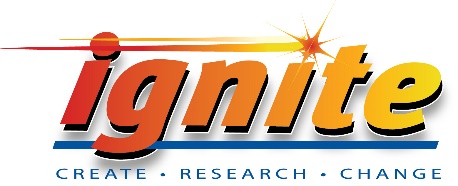 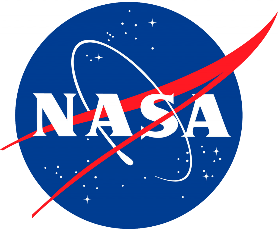 Solar Panel
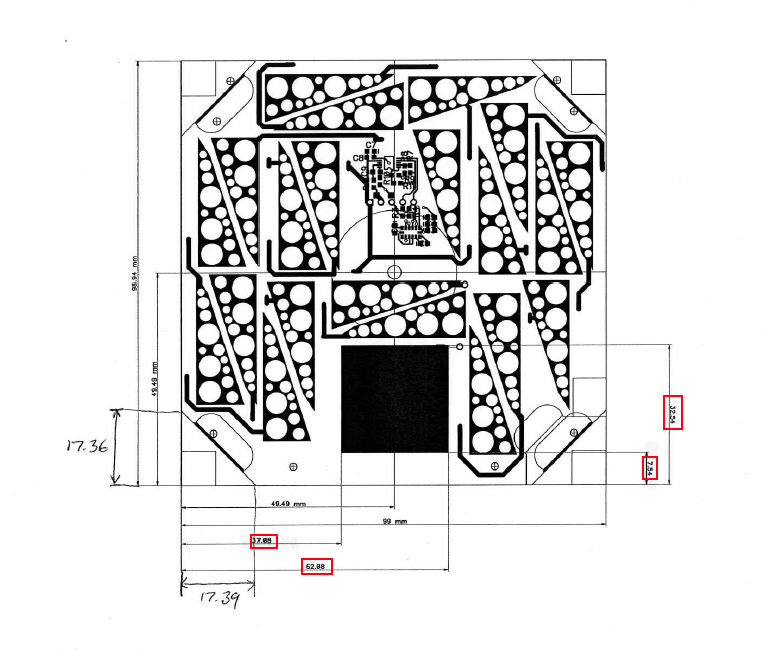 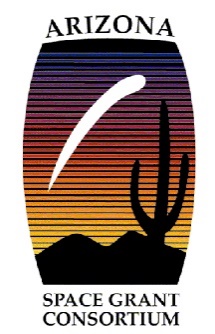 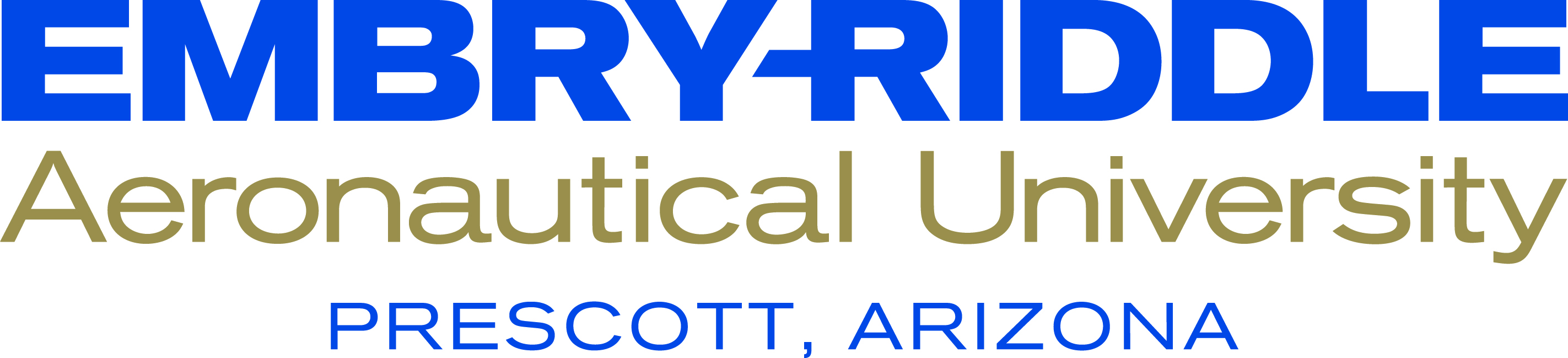 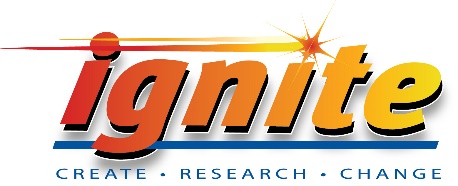 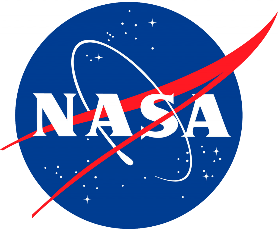 Solar Panel Test
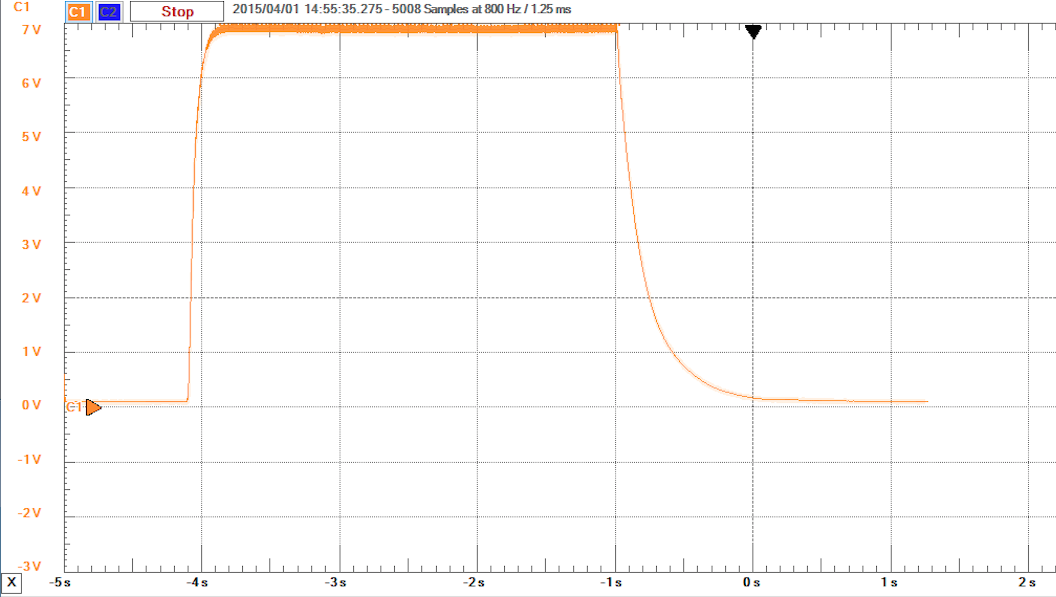 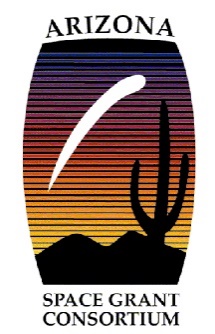 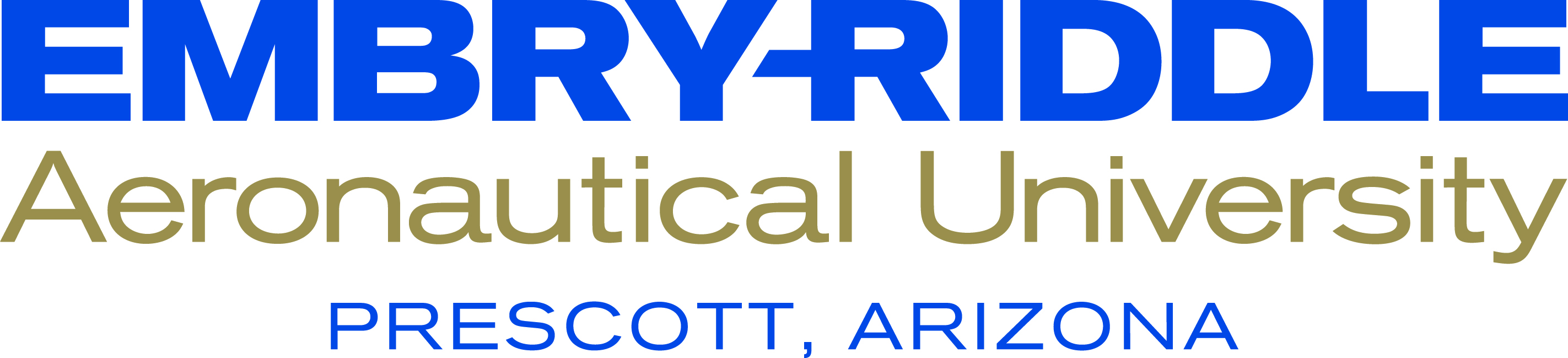 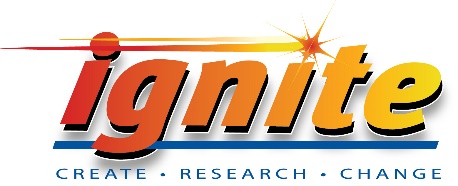 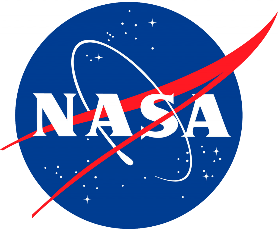 TrisolX Solar Cells
Triple-junction gallium arsenide 
Area 1.3 cm2 (0.353 sq. in.) 
Imp= 14.6 mA 
Voc= 2.62 V
Vmp= 2.33 V 
Pmp= 34 mW 
Efficiency= 28 % 
Temp. Coeff. Vmp = -6.1 mV/°C
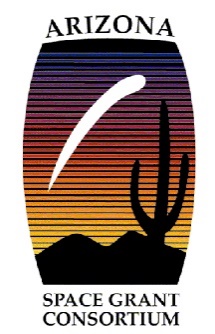 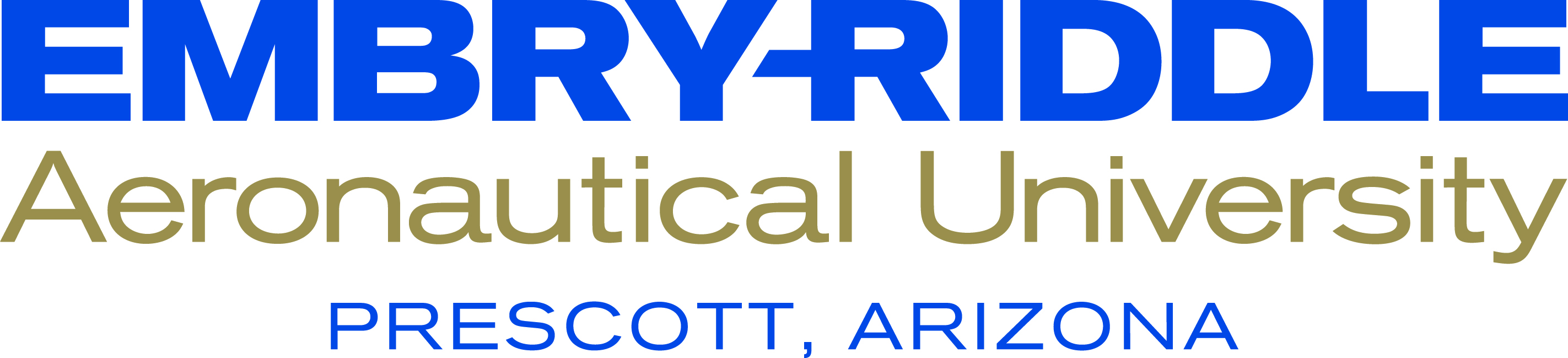 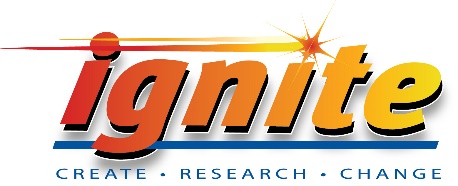 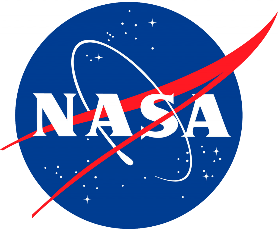 Questions
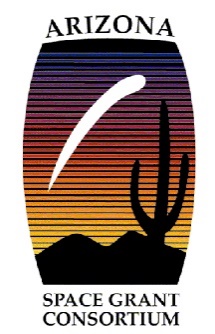 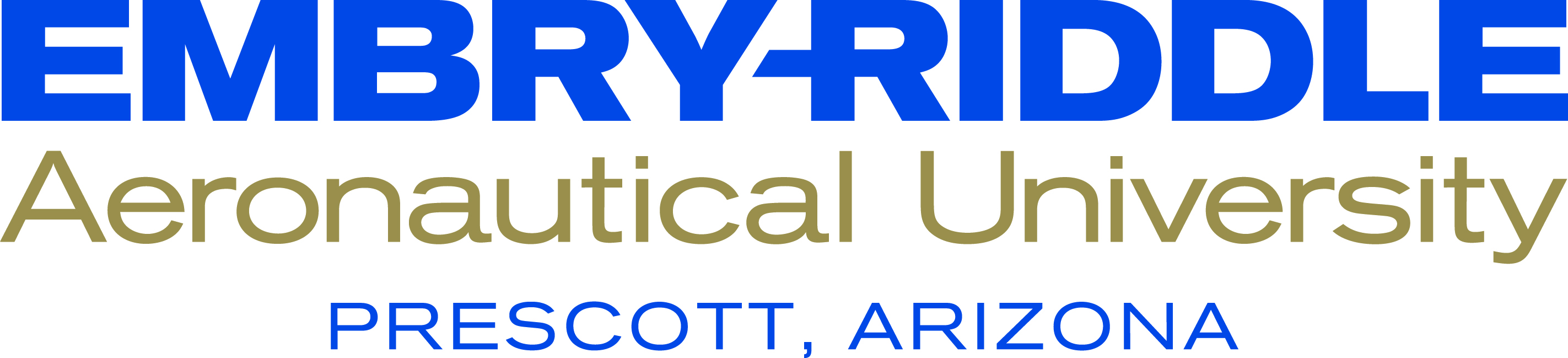